The Great Palm Oil scandal
Our Research
120 workers
Harvesters
Workers (mainly women) in the maintenance division
Children

Wilmar International 
Two Wilmar subsidiaries
Three Wilmar suppliers
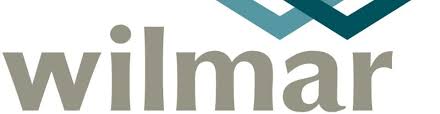 2
The Great Palm Oil Scandal: Labour Abuses Behind Big Brand Names
HumAn Rights Abuses we documented
Exploitation of workers
3
The Great Palm Oil Scandal: Labour Abuses Behind Big Brand Names
HumAn Rights Abuses we documented
Exploitation of workers
Child labour
4
The Great Palm Oil Scandal: Labour Abuses Behind Big Brand Names
HumAn Rights Abuses we documented
Exploitation of workers
Child labour
Forced labour
5
The Great Palm Oil Scandal: Labour Abuses Behind Big Brand Names
HumAn Rights Abuses we documented
Exploitation of workers
Child labour
Forced labour
Discrimination against women workers
6
The Great Palm Oil Scandal: Labour Abuses Behind Big Brand Names
HumAn Rights Abuses we documented
Exploitation of workers
Child labour
Forced labour
Discrimination against women workers
Exposure to toxic chemicals
7
The Great Palm Oil Scandal: Labour Abuses Behind Big Brand Names
8
The Great Palm Oil Scandal: Labour Abuses Behind Big Brand Names
Companies we traced the palm oil to
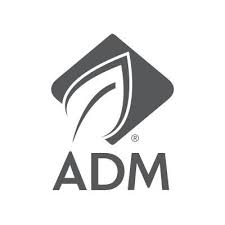 9
The Great Palm Oil Scandal: Labour Abuses Behind Big Brand Names
Companies we traced the palm oil to
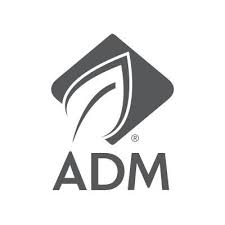 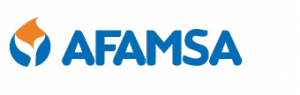 10
The Great Palm Oil Scandal: Labour Abuses Behind Big Brand Names
Companies we traced the palm oil to
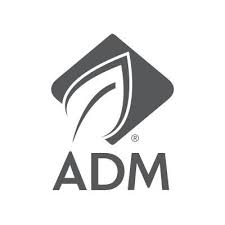 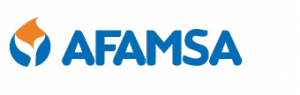 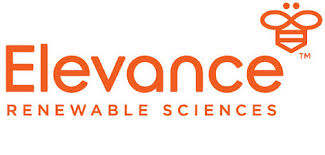 11
The Great Palm Oil Scandal: Labour Abuses Behind Big Brand Names
Companies we traced the palm oil to
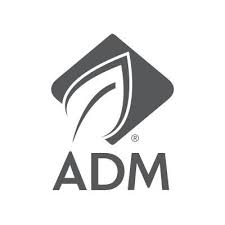 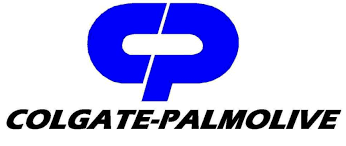 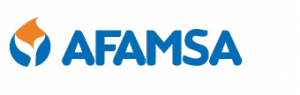 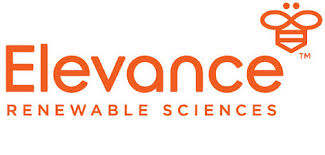 12
The Great Palm Oil Scandal: Labour Abuses Behind Big Brand Names
Companies we traced the palm oil to
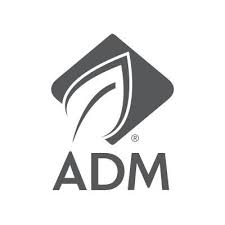 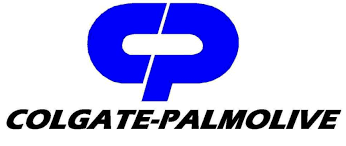 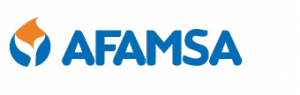 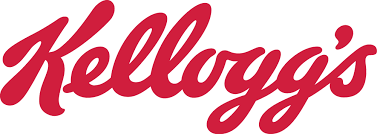 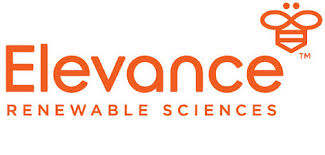 13
The Great Palm Oil Scandal: Labour Abuses Behind Big Brand Names
Companies we traced the palm oil to
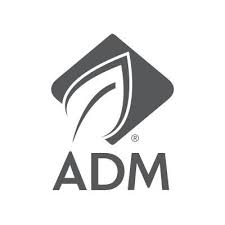 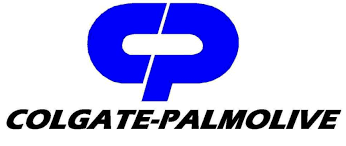 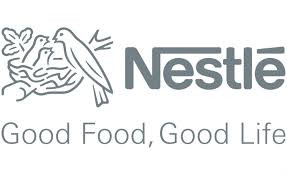 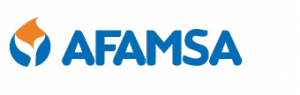 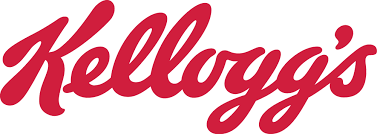 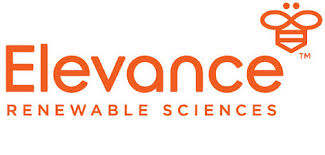 14
The Great Palm Oil Scandal: Labour Abuses Behind Big Brand Names
Companies we traced the palm oil to
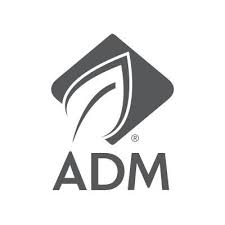 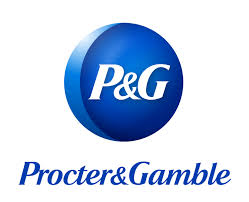 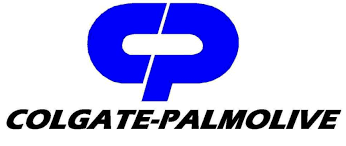 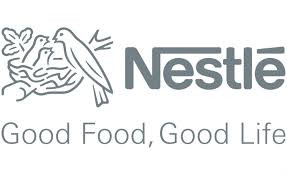 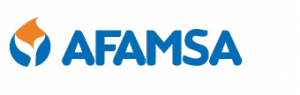 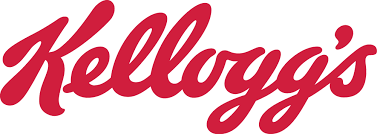 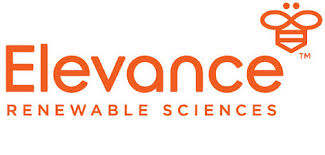 15
The Great Palm Oil Scandal: Labour Abuses Behind Big Brand Names
Companies we traced the palm oil to
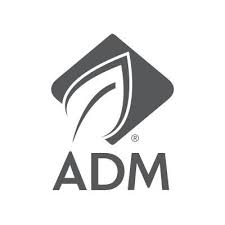 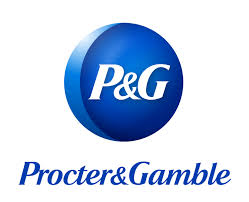 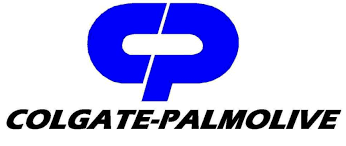 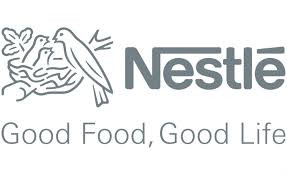 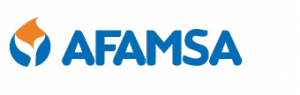 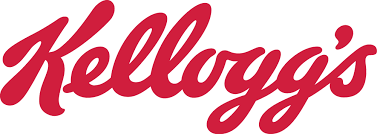 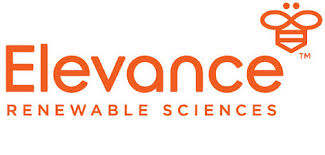 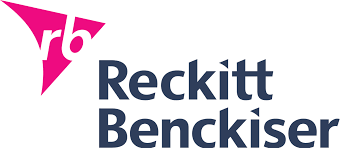 16
The Great Palm Oil Scandal: Labour Abuses Behind Big Brand Names
Companies we traced the palm oil to
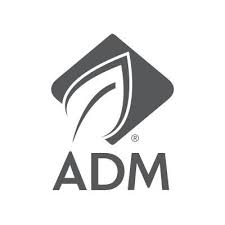 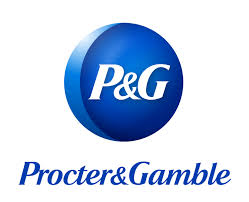 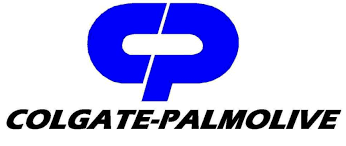 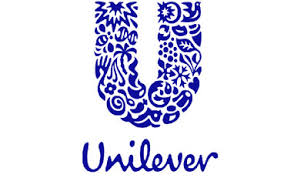 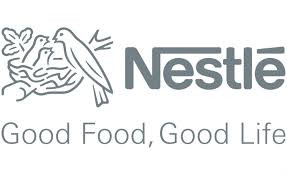 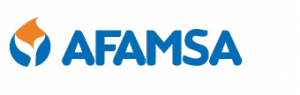 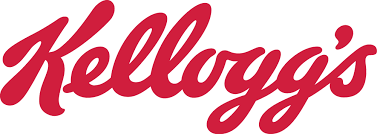 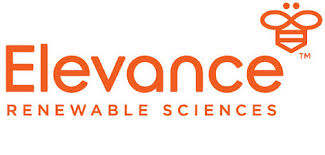 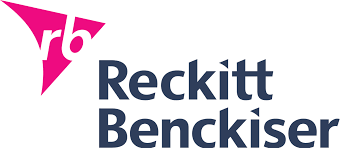 17
The Great Palm Oil Scandal: Labour Abuses Behind Big Brand Names
Failure of wilmar to carry out due diligence on its suppliers
In 2013, Wilmar adopted it’s No DPE Policy, but does not disclose information on whether it has achieved this
The abuses on Wilmar’s suppliers are systemic in nature and not ad hoc, linked to
Targets and piece rates
Penalties
The use of casual work arrangements, especially women
Use of hazardous chemicals
Risks to workers during the haze
18
The Great Palm Oil Scandal: Labour Abuses Behind Big Brand Names
Failure of wilmar to carry out due diligence on its suppliers
Failed to identify and address these issues in relation to their suppliers 
No evidence that they have identified any instances of abuse amongst their suppliers and the corrective actions taken
No evidence that it had identified and addressed these risks across its broader supply chain in Indonesia
No process for identifying risks of labour abuses across the supply chain
Traced its supply chain, but Wilmar has not used the process to identify risks of labour abuses in its supply chain
19
The Great Palm Oil Scandal: Labour Abuses Behind Big Brand Names
Wilmar’s buyers failure to respect human rights
Risks of labour abuses on palm oil plantations are well known and documented
Long trading relationships in many cases
None of the companies was aware of the abuses until contacted
No company provided information on why their due diligence processes had not detected the abuses
None of the companies appeared to have even identified the risk factors, such as piece rate permits and the penalties system
Lack of transparency with regards to products
20
The Great Palm Oil Scandal: Labour Abuses Behind Big Brand Names
RSPO: a weak voluntary initiative
RSPO = shield deflecting greater scrutiny of Wilmar and other companies’ practices
7 out of 9 downstream companies were RSPO members
Implementation and monitoring of criteria are extremely weak and based on a superficial assessment system
The principles and criteria focus on environmental or social impacts on local communities 
Criteria are superficial on issues that are covered and there is no reference to international human rights or labour standards.
The principles do not adequately address the labour rights issues seen in palm oil sector
21
The Great Palm Oil Scandal: Labour Abuses Behind Big Brand Names
RSPO: a weak voluntary initiative
No requirements for companies to demonstrate they have undertaken HRDD on third-parties they may source palm oil from
Companies overly rely on RSPO certification, especially for checking conditions at the plantations level
3 of the 5 plantations investigated are certified as producing “sustainable” palm oil under the RSPO 
Membership of the RSPO and certification assessments cannot and should not be used as proof of compliance with workers’ human right
22
The Great Palm Oil Scandal: Labour Abuses Behind Big Brand Names
RSPO: weakness of the audit checklist
Extremely inadequate in the scope of the monitoring required 
Overreliance on documentary evidence
Limited requirements for verification of working conditions by assessors
Evidence indicates that the assessment teams do not carry out unannounced inspections.
Lack of specific expertise and experience in assessment teams
Failure to identify the abuses we documented shows the weakness of the RSPO’s methodology for certification assessments
23
The Great Palm Oil Scandal: Labour Abuses Behind Big Brand Names
RSPo next
Positive, but does not address the weaknesses related to the protection of workers’ rights
Many of the “additional” criteria are basic requirements to respect human rights
RSPO Principles refer to the UNGPs, but RSPO Next shows that the RSPO does not require companies to respect international human rights standards
24
The Great Palm Oil Scandal: Labour Abuses Behind Big Brand Names